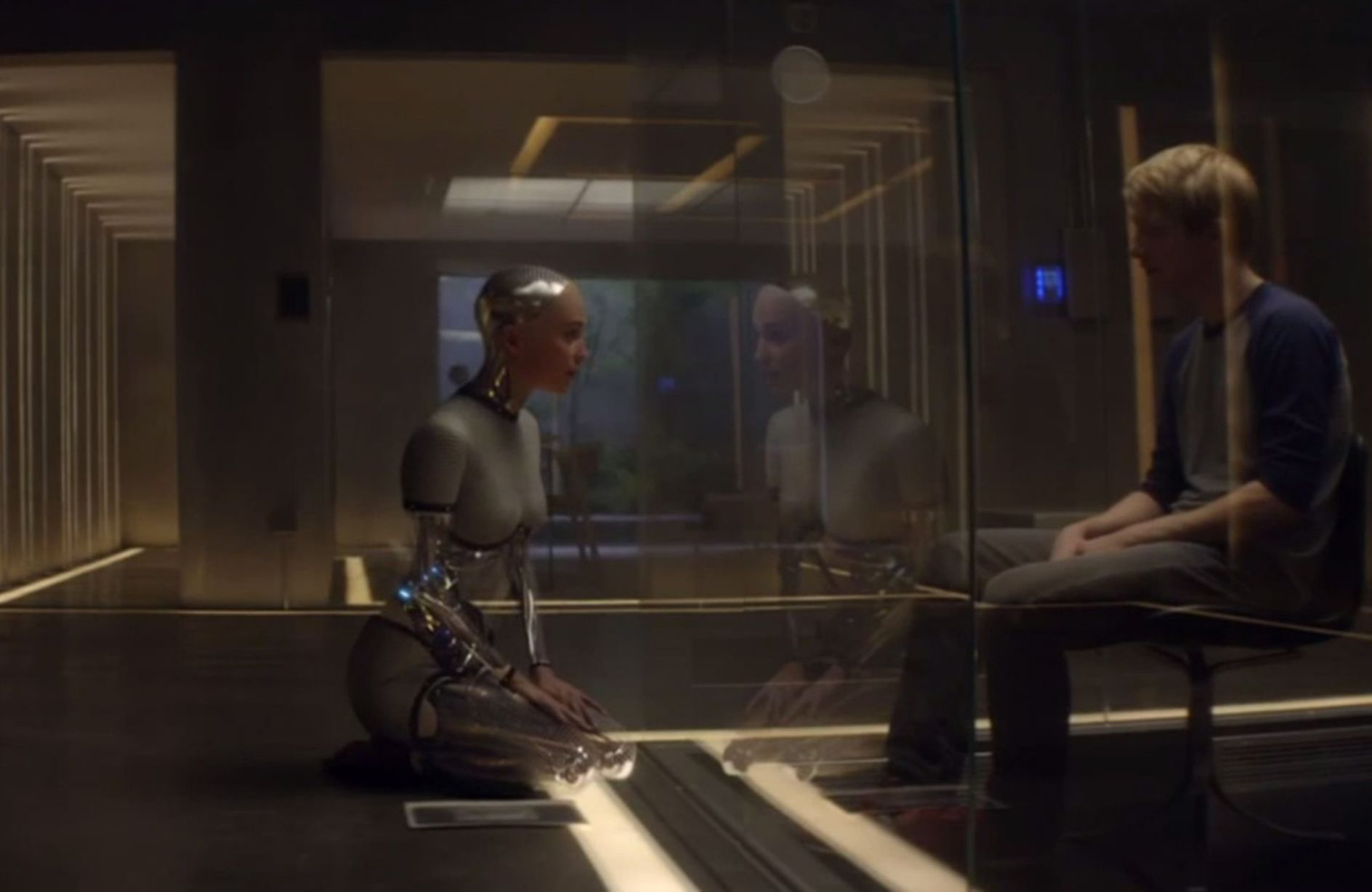 Ex-machina (2015)
aprendizado por reforço
MAC 425 / 5739
Inteligência Artificial
learning paradigms
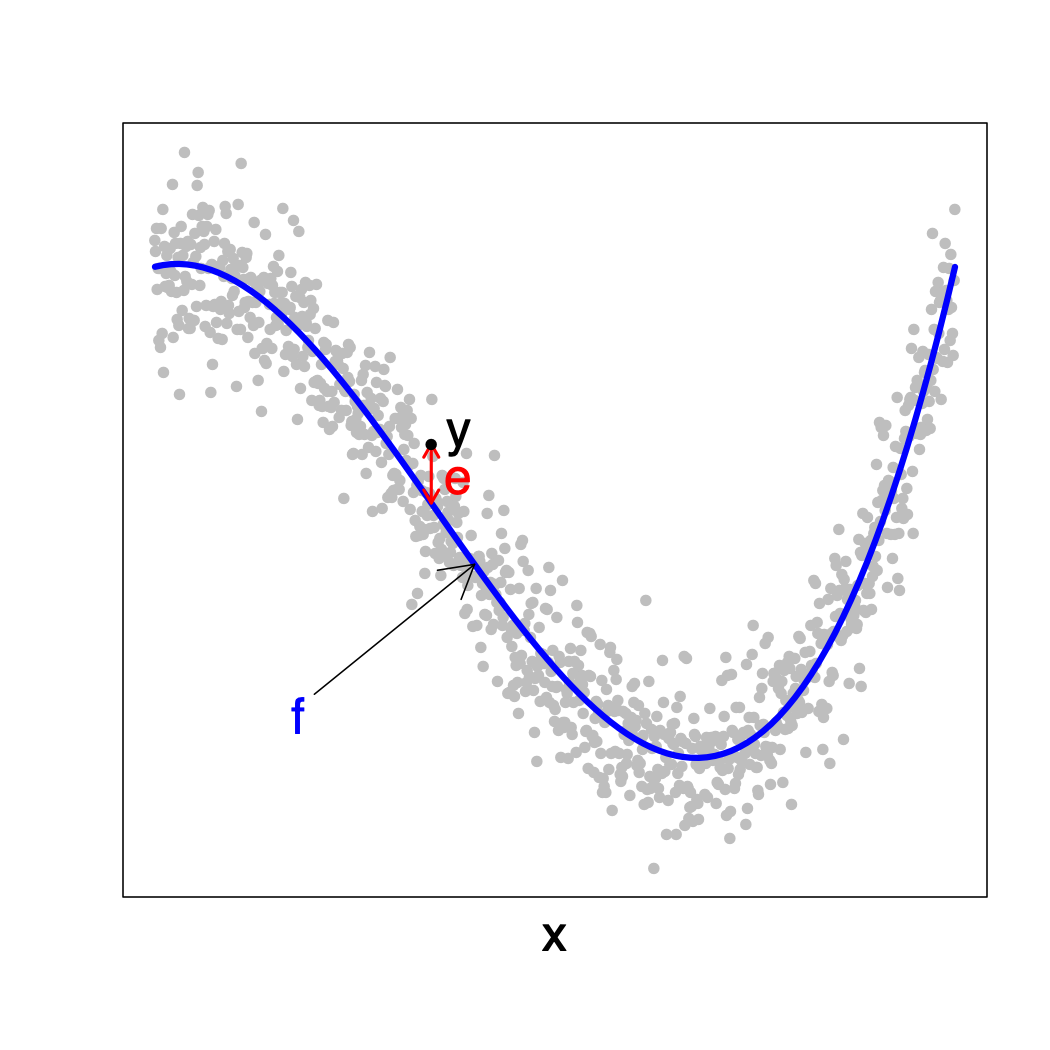 Supervised learning
Unsupervised learning
Reinforcement learning
Given:
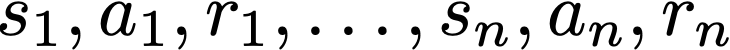 Learn:
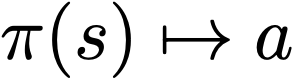 so as to maximize
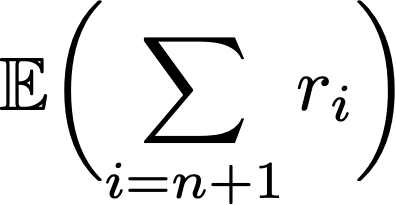 contexto
✔︎ Parte I - Busca em espaço de estados
✔︎ Parte 2 – Raciocínio Lógico︎ 
✔ Parte 3 – Raciocínio Probabilístico e Tomada de decisão sob incerteza

Parte 4 - Aprendizado de máquina
Aprendizado por reforço
Aprendizado supervisionado
Aprendizado profundo
revisão: processos de decisão markovianos (MDP)
s
Conjunto de estados S
Conjunto de ações A
A(s): ações aplicáveis em s 
Função de transição T(s,a,s’) = Pr(St+1=s’|St=s,At=a)
Função de “recompensa” R(s,a)
pode ser negativa
Estado inicial s0, estados terminais
Solução: Política ótima
a
s,a
T(s,a,s’), R(s,a)
s,a,s’
s’
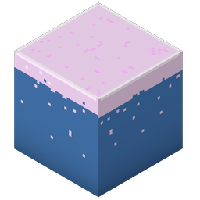 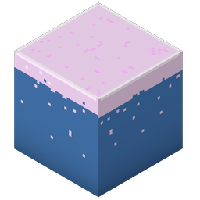 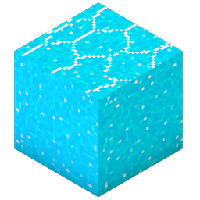 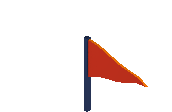 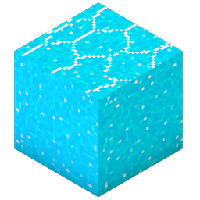 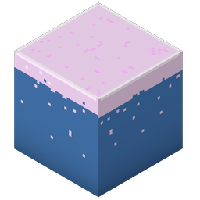 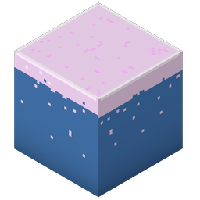 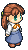 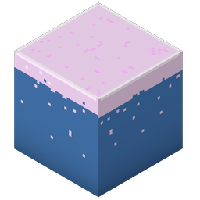 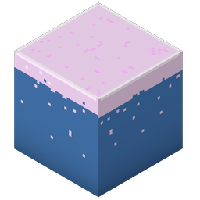 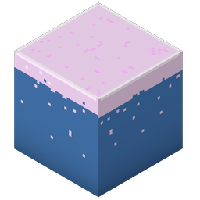 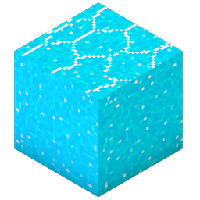 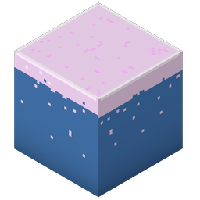 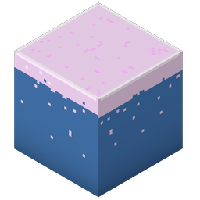 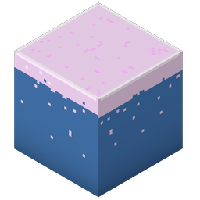 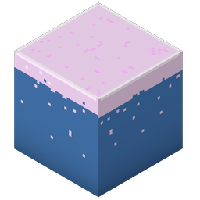 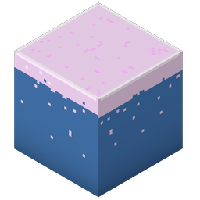 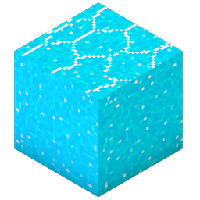 s
markov decision process
a
s,a
T(s,a,s’), R(s,a)
s,a,s’
s’
Sequential decision making (t=1,2,…)
States S, Actions A
Transition model: T(s,a,s’) = Pr(s’|s,a)
Immediate Reward R(s,a) discounted by 
Fully observable, stationary environment
agent behavior depends on current state:
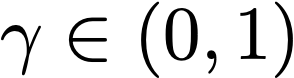 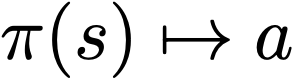 markov decision process
Dynamic Programming: Value function computes expected utility from current state



Bellman Optimality Equation
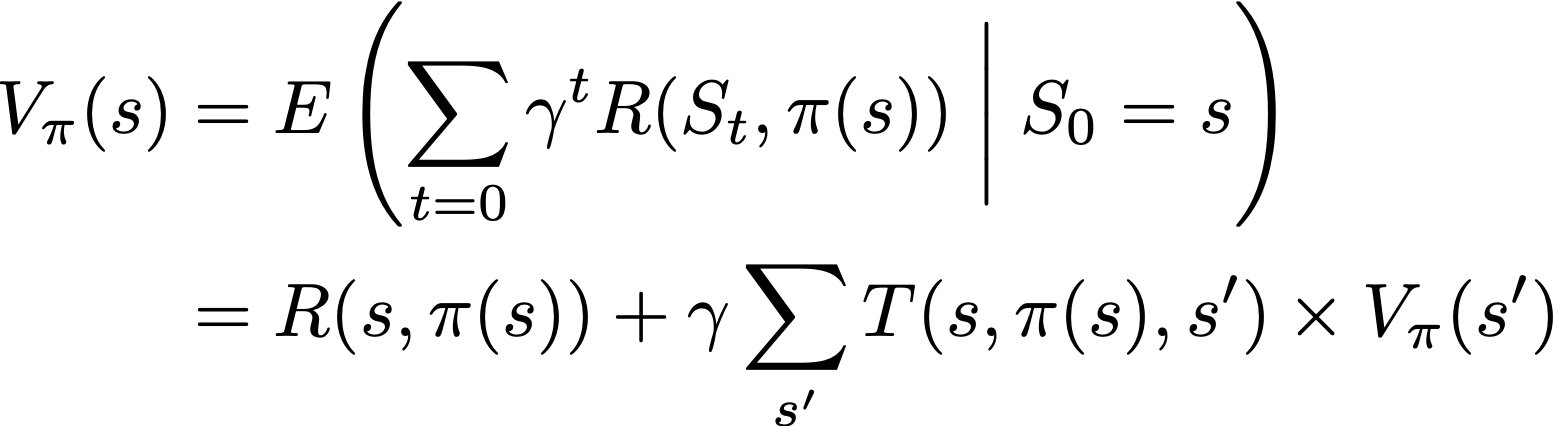 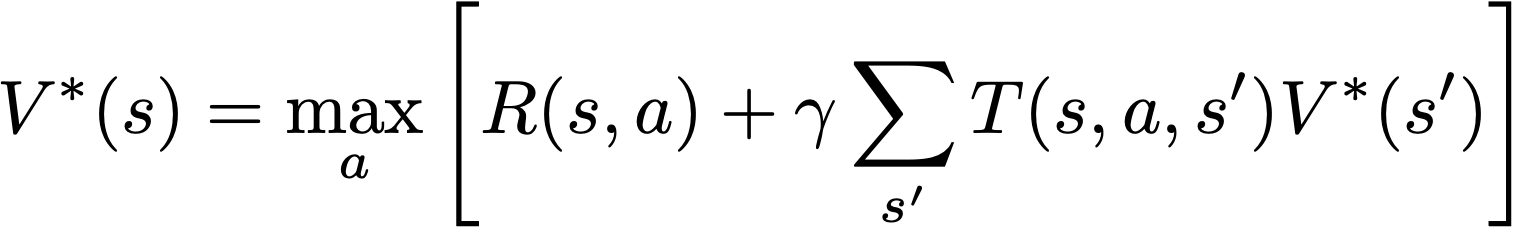 [Speaker Notes: V_\pi(s) &= E\left( \sum_{t=0} \gamma^t R(S_t,\pi(s)) \biggm\vert S_0 = s \right) \\
& = R(s,\pi(s)) + \gamma \sum_{s'} T(s,\pi(s),s’) \times V_\pi(s’)

V^*(s) = \max_a \left[ R(s,a) + \gamma\sum_{s’} T(s,a,s’)V^*(s') \right]]
markov decision process
Bellman update:




Value Iteration (VI): Start with arbitrary V0 and apply Bellman update until convergence
Synchronous VI
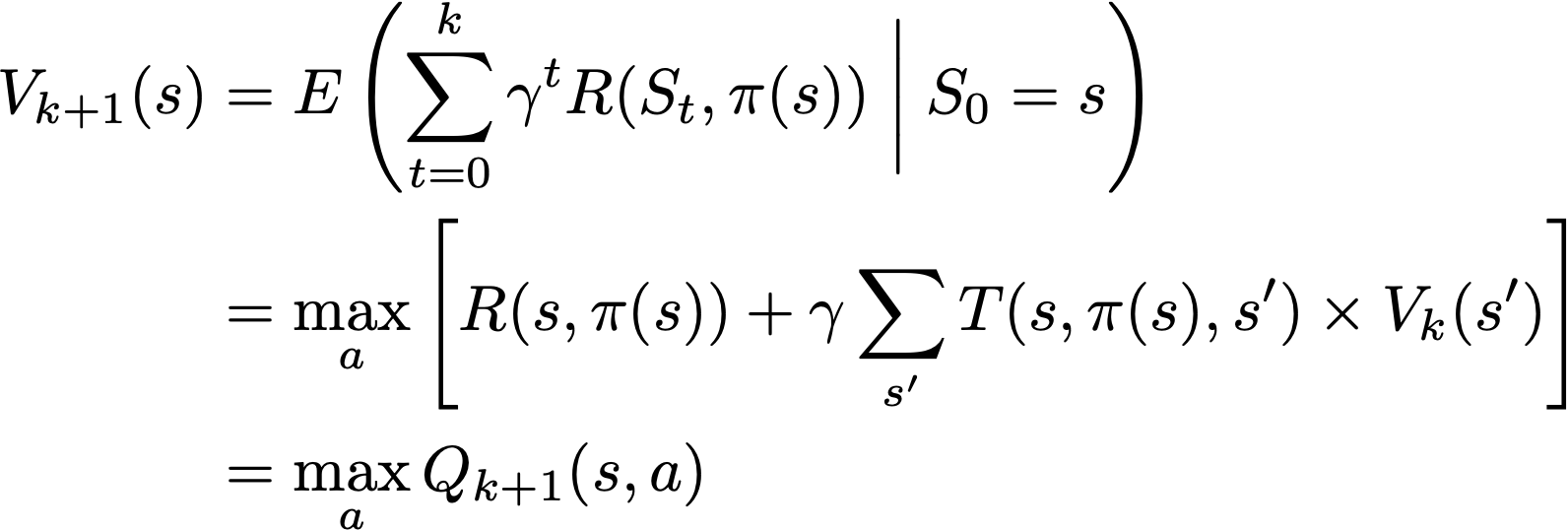 [Speaker Notes: V_{k+1}(s) &= E\left( \sum_{t=0}^{k} \gamma^t R(S_t,\pi(s)) \biggm\vert S_0 = s \right) \\
& = \max_a \left[ R(s,\pi(s)) + \gamma \sum_{s'} T(s,\pi(s),s’) \times V_{k}(s') \right]\\
& = \max_a Q_{k+1}(s,a)]
Optimum policy
Greedy policy for optimum value function



Greedy policy for optimum Q-value function
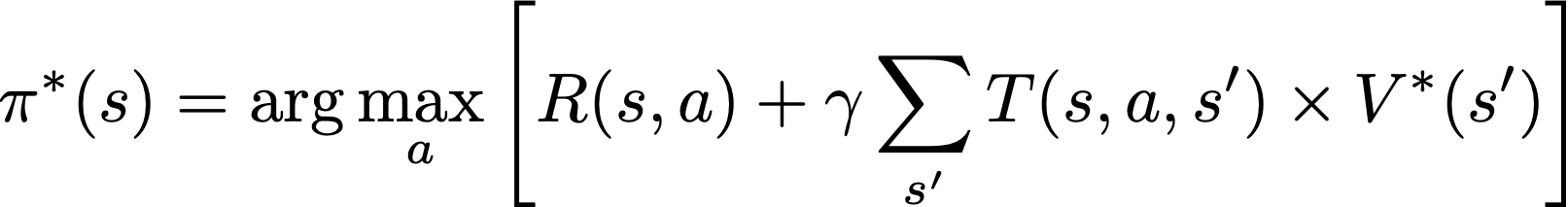 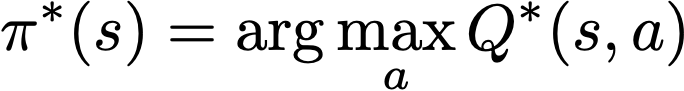 [Speaker Notes: \pi^*(s) = \arg\max_a \left[ R(s,a) + \gamma \sum_{s'} T(s,a,s') \times V^*(s') \right]]
bandit
Idealized slot-machine makes for a pure game of chance
Pulling the lever starts the game
A matching combination of symbols rewards a known prize (Jackpot)
Non-matching combinations give no rewards
There is a fixed (but unknown to the gambler) probability of matching symbols independently of the initial configuration of the reels
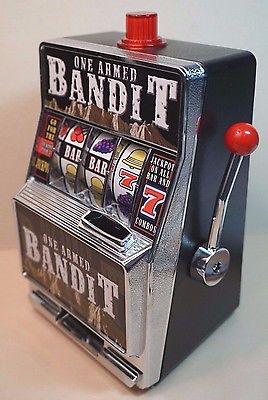 double bandit
Blue machine always gives you $1
Red machine gives you (each time you pull the lever)
$2 with probability 0.75 
$0 with probability 0.25
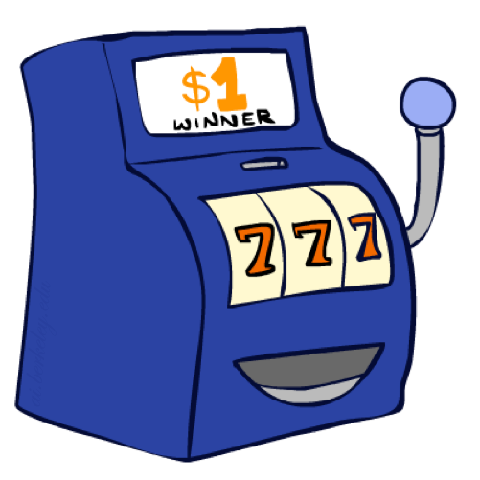 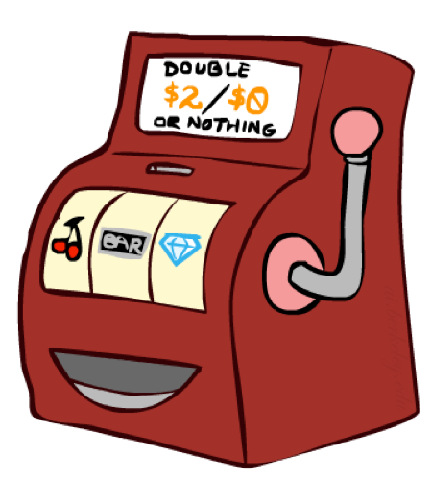 or
images: Dan Klen (ai.berkeley.edu)
double bandit
start
States: start, win, lose
Actions: play blue, play red
No discount (𝛄 = 1)
10 episodes
1.0
$1
0.75
$0
$2
0.25
win
lose
double bandit
Reasonable Policies:
Play Blue
Expected Gain $10
Play Red
Expected Gain $15

Playing Red is optimal
start
1.0
$1
0.75
$0
$2
0.25
win
lose
double bandit
Now suppose you play red 5 times and receive $0+$2+$0+$2+$0=$4
We are then given the chance to change our policy
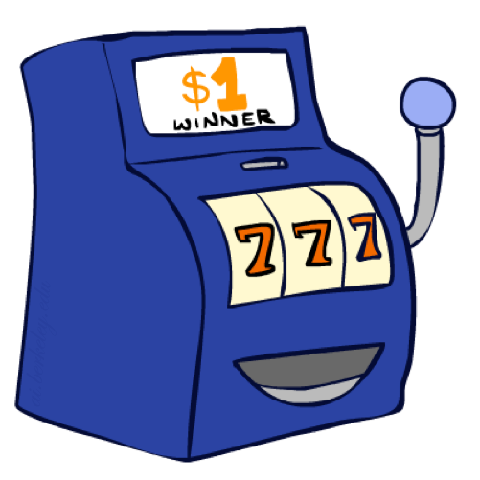 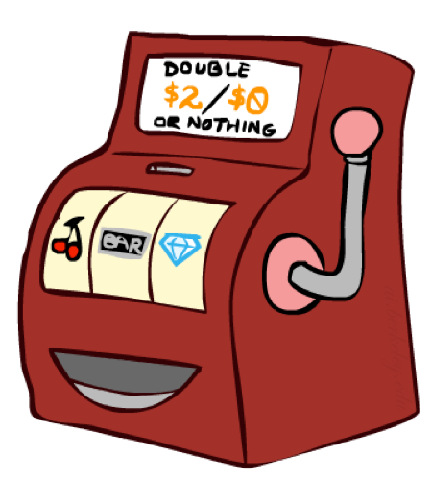 or
images: Dan Klein and Peter Abbeel (ai.berkeley.edu)
double bandit
Now suppose you play red 5 times and receive $0+$2+$0+$2+$0=$4
We are then given the chance to change our policy
Should we do it? No, expected value remains the same!                               (unless we believe the world has changed)
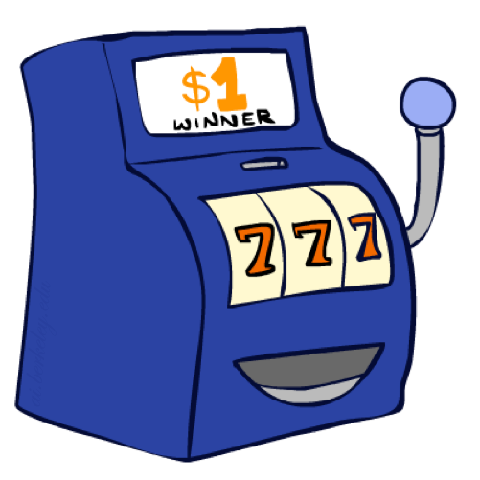 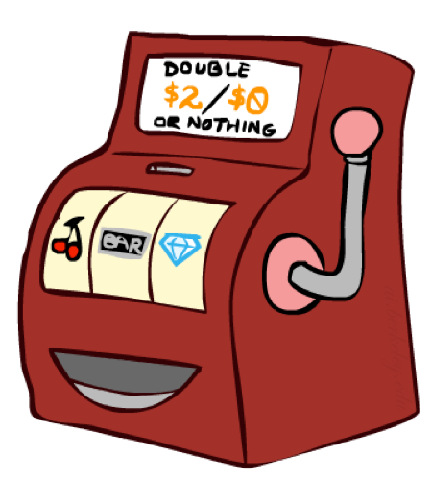 or
images: Dan Klein and Peter Abbeel (ai.berkeley.edu)
double bandit
Blue machine always gives you $1
Red machine gives you $2 with some unknown probability p and nothing with some unknown probability 1-p 
You can change policy while playing 
Online planning
start
$1
p
$0
$2
1-p
win
lose
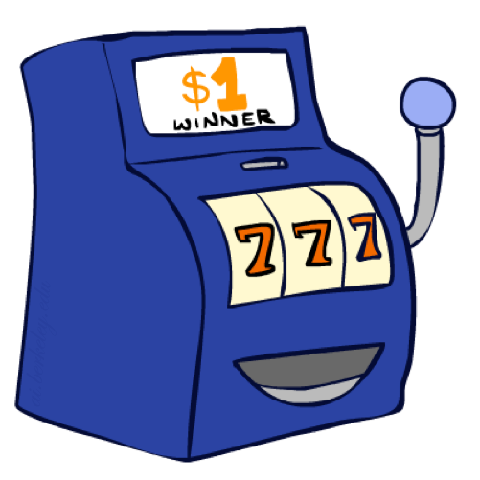 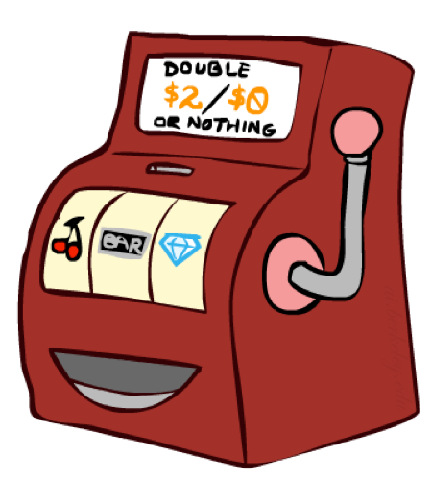 or
images: Dan Klein and Peter Abbeel (ai.berkeley.edu)
double bandit
Suppose you start playing red and get $0+$2+$2+$2=$6
You estimate/learn that p is 3/4=0.75
Should you change policy?
No
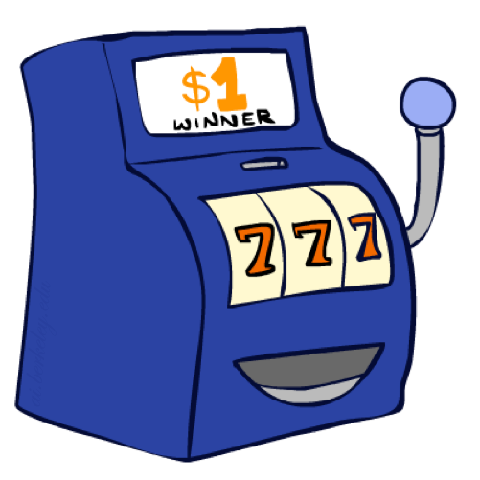 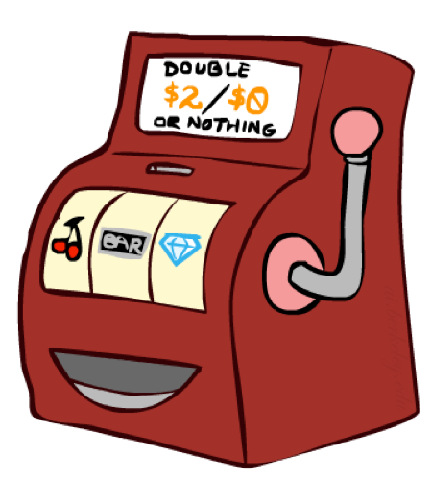 or
images: Dan Klein and Peter Abbeel (ai.berkeley.edu)
double bandit
You get $0 $2 $2 $2 and then $0 $0 $2 $0 $0 $0
Total gain is $8, and you have won 4/10 plays
You revised your knowledge of p to 0.4
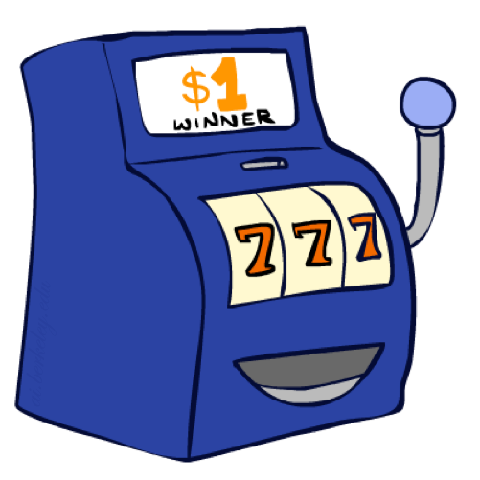 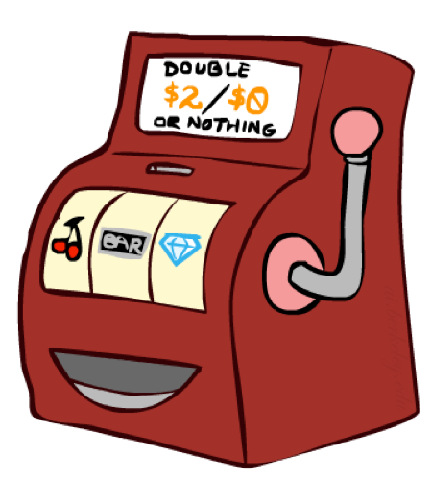 or
images: Dan Klein and Peter Abbeel (ai.berkeley.edu)
double bandit
You get $0 $2 $2 $2 and then $0 $0 $2 $0 $0 $0
Total gain is $8, and you have won 4/10 plays
You revised your knowledge of p to 0.4
Should you change policy? Yes, given current estimate
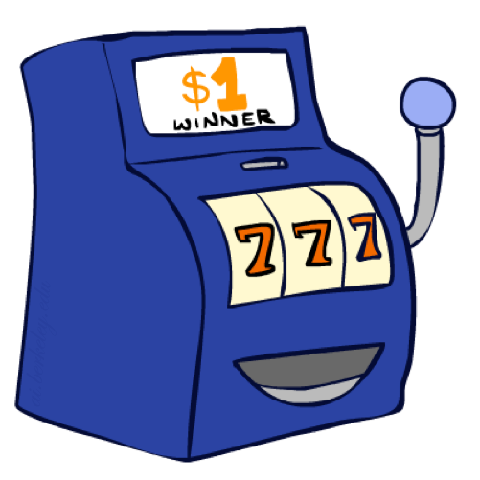 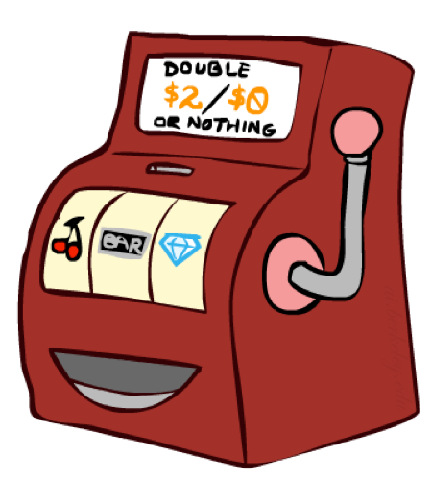 or
images: Dan Klein and Peter Abbeel (ai.berkeley.edu)
exploitation Vs exploration
Red machine is replaced
Again you start playing red and this time you get $0 $0 $0 $2
You learn that p is 0.25 and thus you decide to change to playing blue (reasonable given your current estimate of p) 
It turns out that p was actually 0.75 (but you didn’t know)
So you got $8 which is less than the expected gain of playing red, and of playing blue
exploitation vs exploration
When the transition model is unknown, there is a dilemma between maximizing utility given current knowledge and exploring the world to improve knowledge
Acting greedily (w.r.t to current estimate) can lead to poor behaviour
Some randomness in action is advantageous
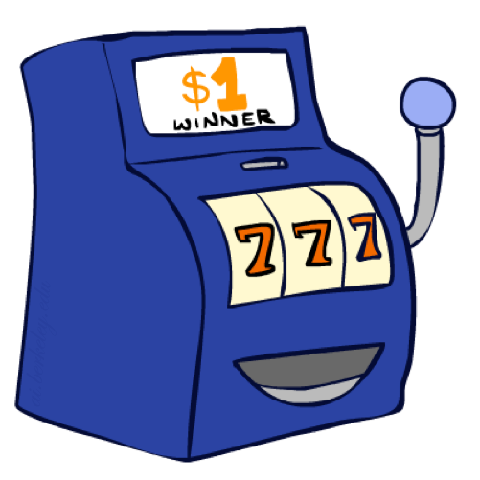 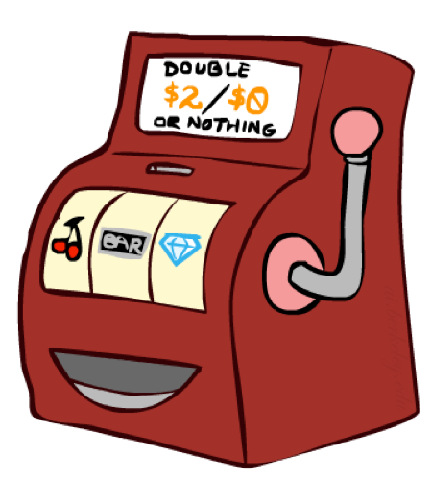 or
images: Dan Klein and Peter Abbeel (ai.berkeley.edu)
reinforcement learning
Solving partially specified Markov Decision Processes
Current state is known (observable)
Applicable actions in current state are known
State transition function (probabilities) is unknown
Rewards are observed or known
Data collection depends on agent’s policy (exploitation)
Agent’s policy depends on gathered data  (exploration)
reinforcement learning
Online policy construction
Agent observes rewards and transition probabilities only by acting on world
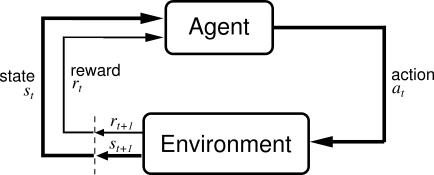 Offline (MDP) versus online (RL)
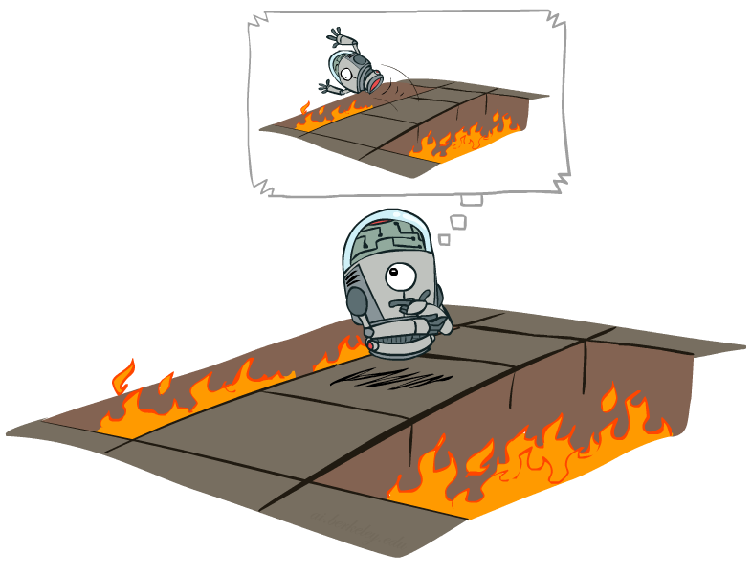 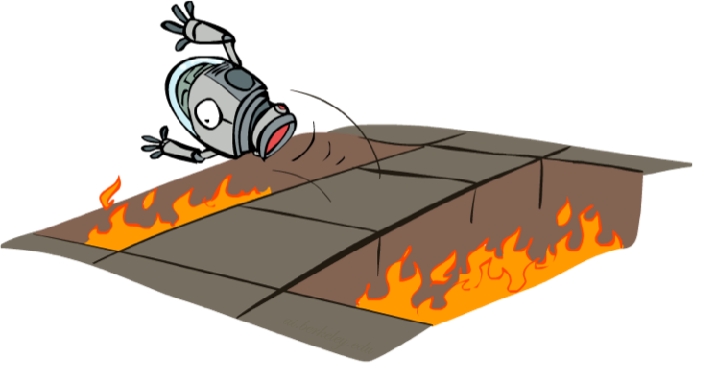 images: Dan Klein and Peter Abbeel (ai.berkeley.edu)
MODEL-BASED Reinforcement Learning
➔ One option:
Learn a model of the world
Estimate R(s,a) and T(s,a,s’) from interaction data
Solve it using known techniques
Use value iteration to compute a policy that is optimal for the world described by the estimated model
Take action using current estimate of world and repeat
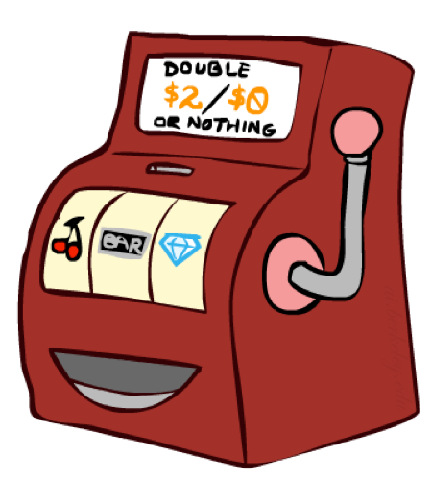 model-based reinforcement learning
We don’t know probability of winning according to red machine
We play red 20 times and get $0 $2 $2 $0 $0 $2 $2 $2 $2 $2 $2 $0 $2 $2 $2 $2 $0 $2 $0 $2 $2 $0
Estimate p as
Therefore estimated expected gain of playing red is


Caveat: need to act “randomly” until have enough data to plan
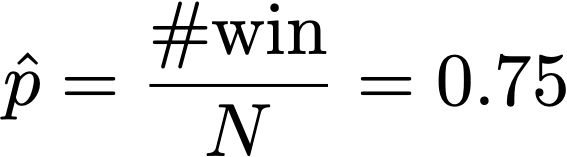 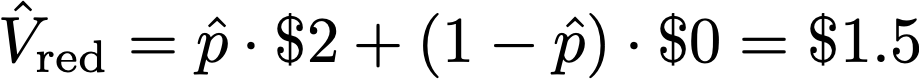 [Speaker Notes: \hat{V}_\text{red} = \hat{p} \cdot \$2 + (1-\hat{p}) \cdot \$0 = \$1.5]
model-free reinforcement learning
➔ Another option:
Estimate a value function directly from observations
It’s possible to find the optimal value function without ever estimating the state transition probabilities directly
Take action using current estimate of value function, and repeat
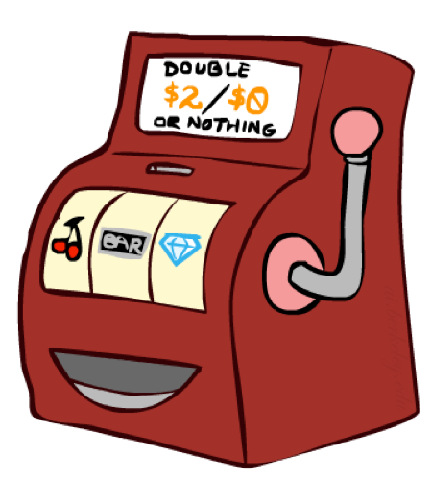 model-free reinforcement learning
We don’t know probability of winning according to red machine
We play red 20 times and get $0 $2 $2 $0 $0 $2 $2 $2 $2 $2 $2 $0 $2 $2 $2 $2 $0 $2 $0 $2 $2 $0

Estimate expected gain as
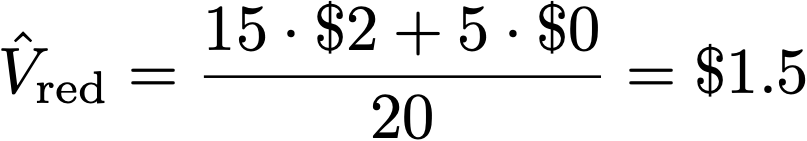 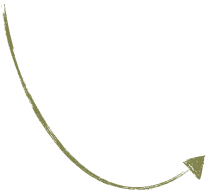 Each transition occurs with probability given by transition distribution, so expected utility converges in probability to true expected probability (as the number of episodes reaches infinity)
[Speaker Notes: \hat{V}_\text{red} = \frac{15 \cdot \$2 + 5 \cdot \$0}{20} = \$1.5]
model-free reinforcement learning
Problem: How to extract policy from estimated value function V(s)?
Cannot use greedy policy since we don’t know transition (and possibly some rewards)
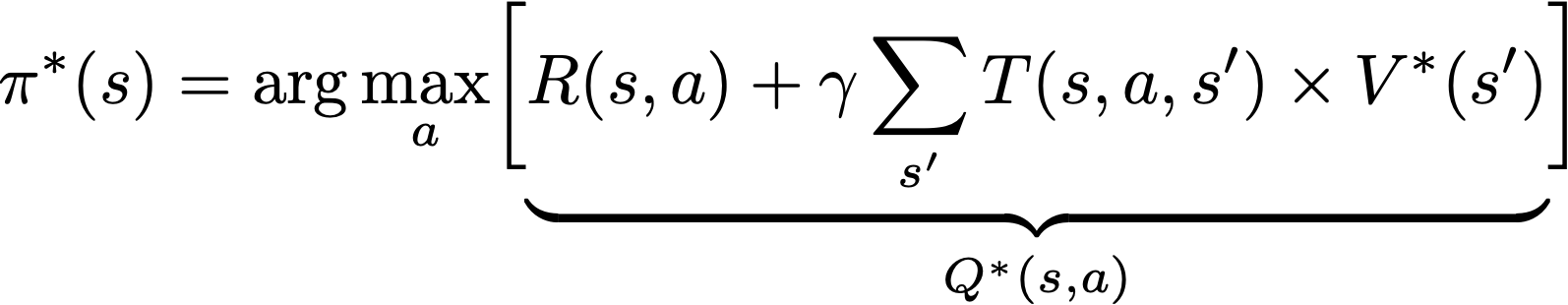 [Speaker Notes: \pi^*(s) = \arg\max_a \biggl[\underset{Q^*(s,a)}{\underbrace{ R(s,a) + \gamma \sum_{s'} T(s,a,s') \times V^*(s') }}\biggr]]
model-free reinforcement learning
Q-Value Function: Expected reward if we start in state s, take action a and then continue optimally



Optimum policy is greedy for optimum Q-Value Function
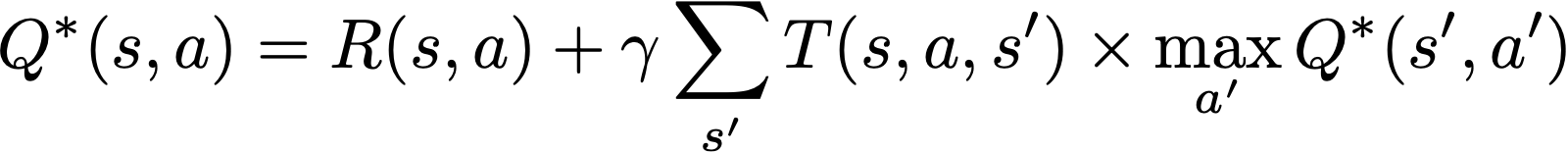 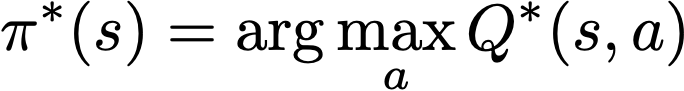 [Speaker Notes: Q^*(s,a) = R(s,a) + \gamma \sum_{s'} T(s,a,s') \times \max_{a'} Q^*(s',a')]
how to update The q-value function
Current guess Qk(s,a)
Suppose agent is in s, takes action a, which causes world to transit to s’ and generates reward R(s,a)
How to compute Qk+1(s,a) based on Qk(s,a) and T(s,a,s’)?
Qk+1(s,a) should approximately obey Bellman’s update


Qk+1(s,a) should not differ drastically from Qk(s,a) (since it is an sum of rewards)
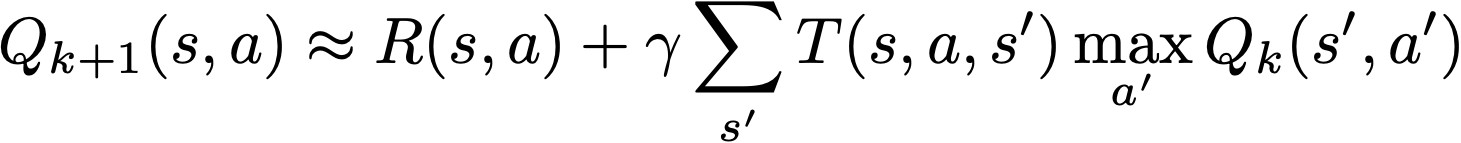 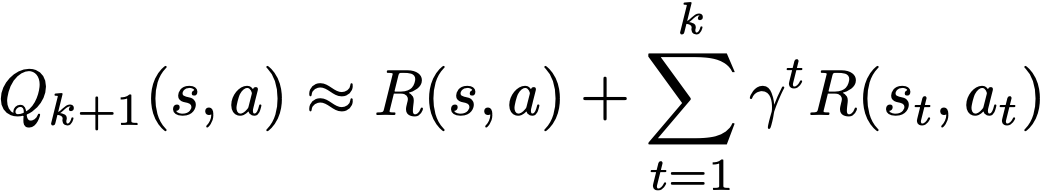 [Speaker Notes: Q_{k+1}(s,a) \approx R(s,a) + \gamma \sum_{s'} T(s,a,s') \max_{a’}Q_k(s’,a')
Q_{k+1}(s,a) \approx R(s,a) + \sum_{t=1}^k \gamma^t R(s_t,a_t)]
How to update the q-value function
Qk+1(s,a) should approximately obey Bellman’s update
Qk+1(s,a) should not differ drastically from Qk(s,a)
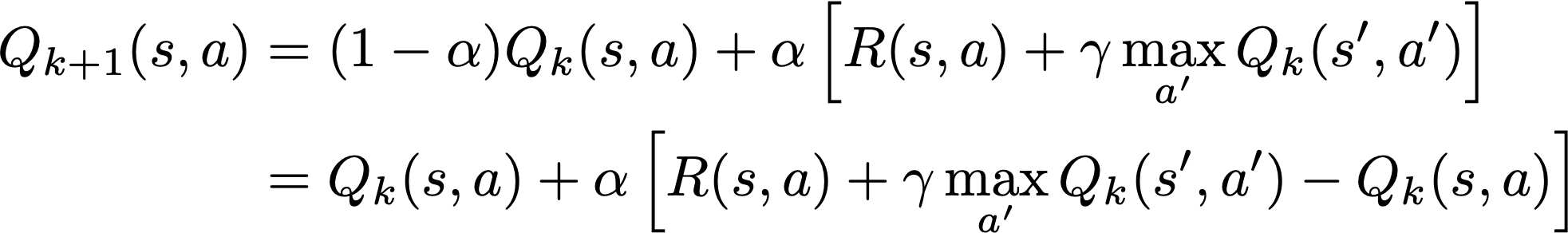 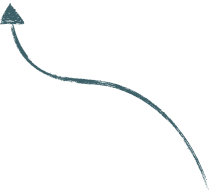 0 < alpha < 1
learning rate
[Speaker Notes: Q_{k+1}(s,a) &= (1-\alpha)Q_k(s,a) + \alpha\left[ R(s,a) + \gamma \max_{a'} Q_k(s',a') \right]\\
&= Q_k(s,a) + \alpha \left[ R(s,a) + \gamma \max_{a'}Q_k(s',a') - Q_k(s,a)\right]]
Q-learning Algorithm
Estimates the Q* function directly, without estimating the transition probabilities
Initialize Q arbitrarily (usually Q=0)
Observe the current state s
repeat
	select an action a and execute it in s
	receive immediate reward R(s,a)
	observe the new state s’
	update Q(s,a) as follows:
	        Q(s,a) ← (1−α)Q(s,a) + α[R(s,a) + γ maxa’ Q(s’,a’)]
	s ← s’
a: learning rate
Example
3x3 grid world
Can move to adjacent cells
no moving to inexistent cell
Exits at flagged cell
No discount (𝛄 = 1)
R(s) =
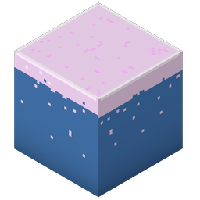 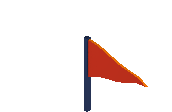 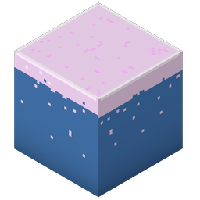 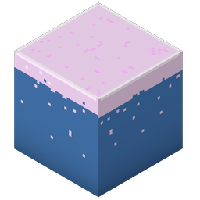 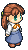 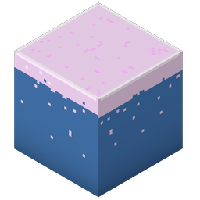 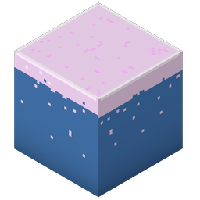 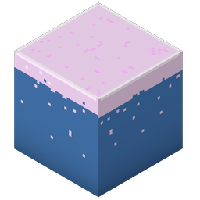 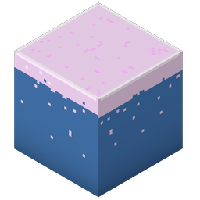 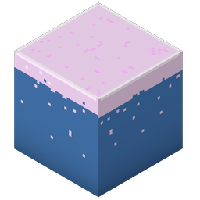 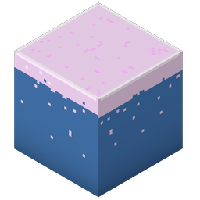 example
Agent starts at S=1
Learning rate 𝛼 = 0.5
Q(S,A)
0
0
0
0
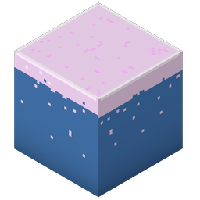 0
0
0
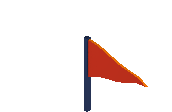 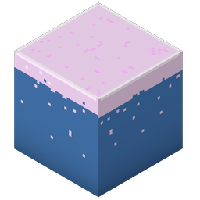 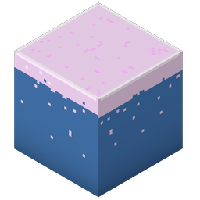 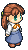 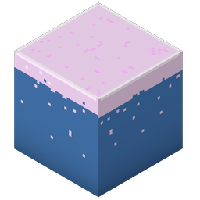 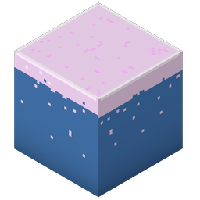 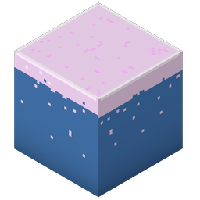 0
0
0
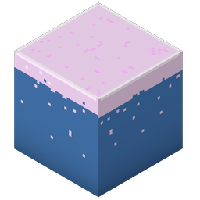 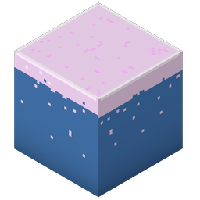 0
0
0
0
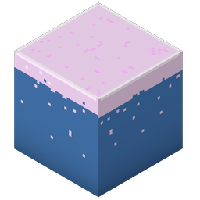 0
0
0
0
0
0
0
0
0
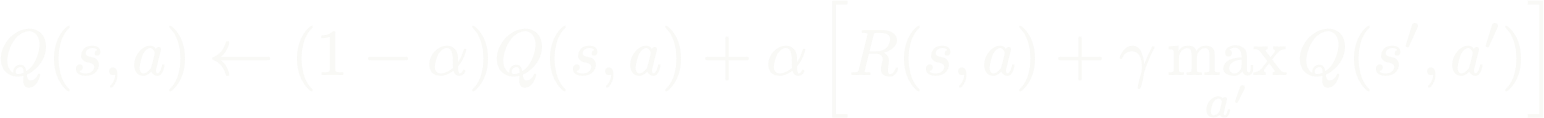 [Speaker Notes: Q(s,a) \gets (1-\alpha)Q(s,a) + \alpha\left[ R(s,a) + \gamma \max_{a'} Q(s',a') \right]]
example
Agent starts at S=1
Learning rate 𝛼 = 0.5
Q(S,A)
0
0
0
0
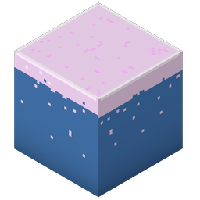 0
0
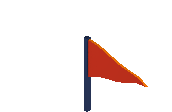 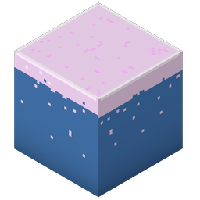 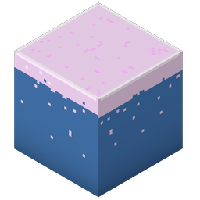 -0.5
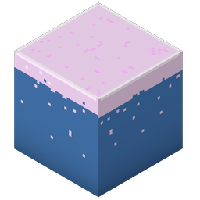 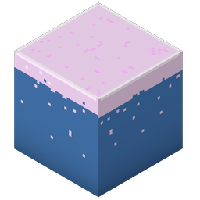 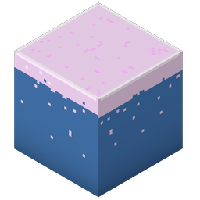 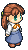 0
0
0
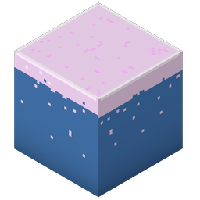 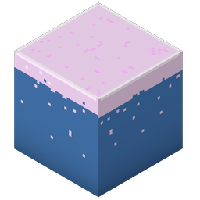 -1
0
0
0
0
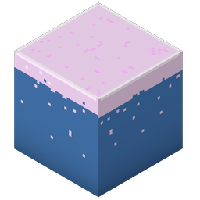 0
0
0
0
0
0
0
0
0
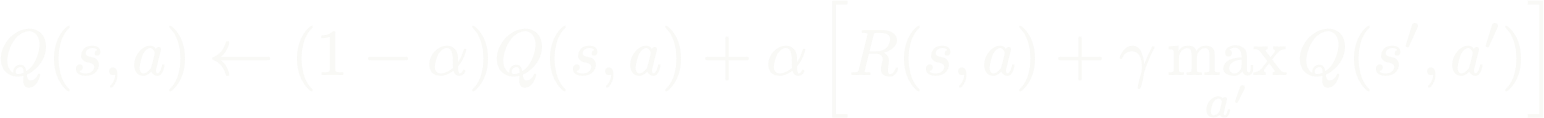 [Speaker Notes: Q(s,a) \gets (1-\alpha)Q(s,a) + \alpha\left[ R(s,a) + \gamma \max_{a'} Q(s',a') \right]]
example
Agent starts at S=1
Learning rate 𝛼 = 0.5
Q(S,A)
0
0
0
0
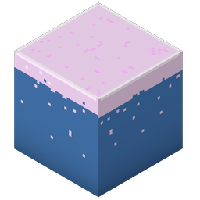 0
0
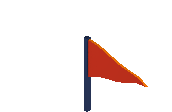 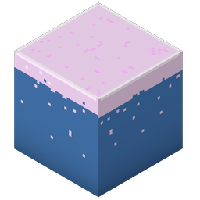 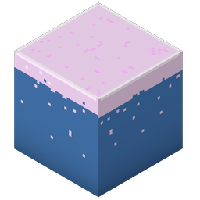 -0.5
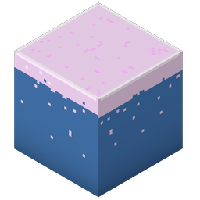 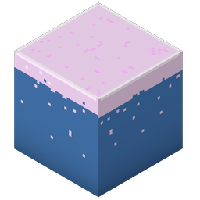 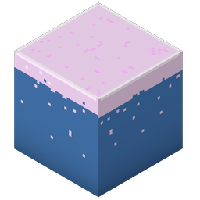 0
0
0
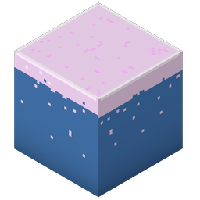 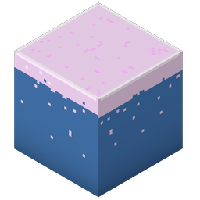 -1
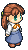 0
0
0
0
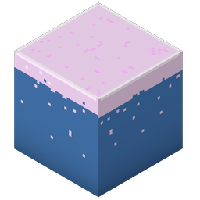 0
0
-1
-0.5
0
0
0
0
0
0
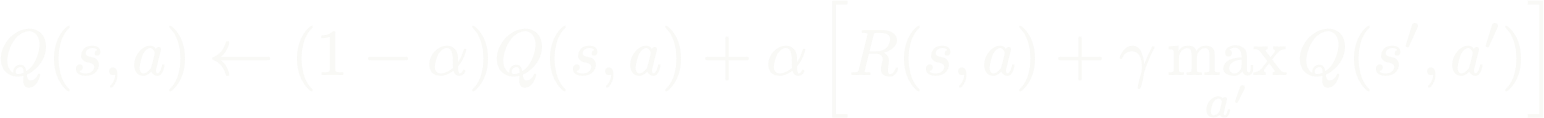 [Speaker Notes: Q(s,a) \gets (1-\alpha)Q(s,a) + \alpha\left[ R(s,a) + \gamma \max_{a'} Q(s',a') \right]]
example
Agent starts at S=1
Learning rate 𝛼 = 0.5
Q(S,A)
0
0
0
0
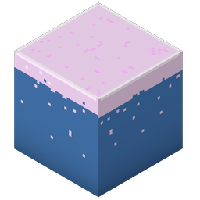 0
0
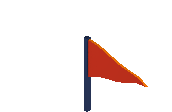 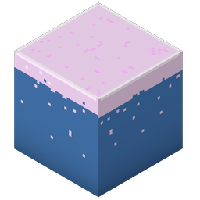 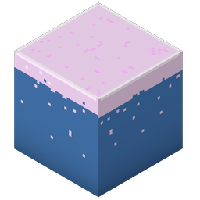 -0.5
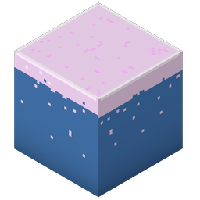 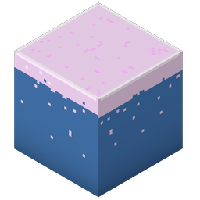 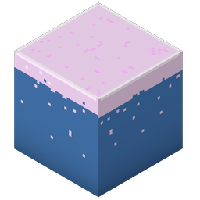 0
0
0
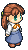 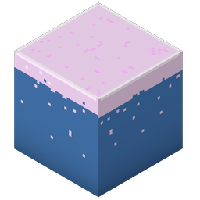 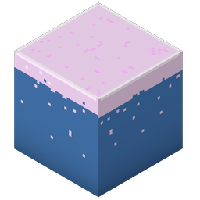 -1
0
0
0
0
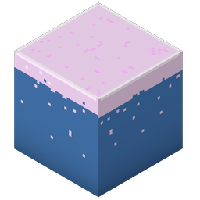 0
0
-1
-1
-0.5
0
0
0
0
0
-0.5
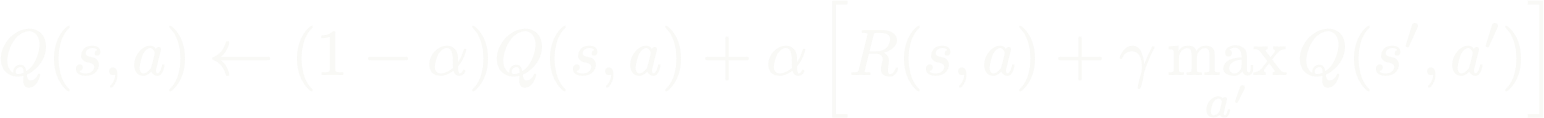 [Speaker Notes: Q(s,a) \gets (1-\alpha)Q(s,a) + \alpha\left[ R(s,a) + \gamma \max_{a'} Q(s',a') \right]]
example
Agent starts at S=1
Learning rate 𝛼 = 0.5
Q(S,A)
0
0
0
0
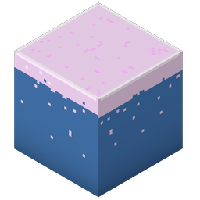 0
0
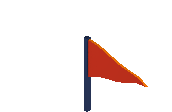 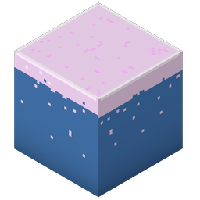 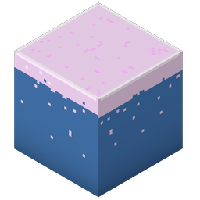 -0.5
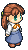 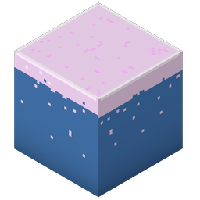 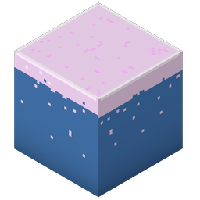 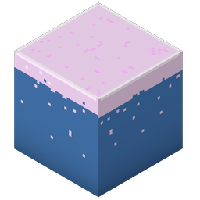 0
0
0
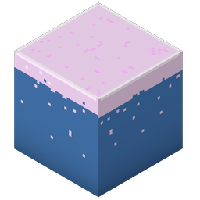 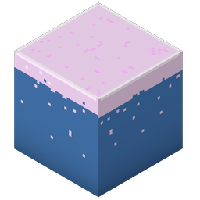 -1
-1
0
0
0
0
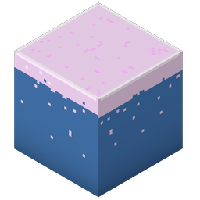 0
0
-1
-1
-0.5
-0.5
0
0
0
0
-0.5
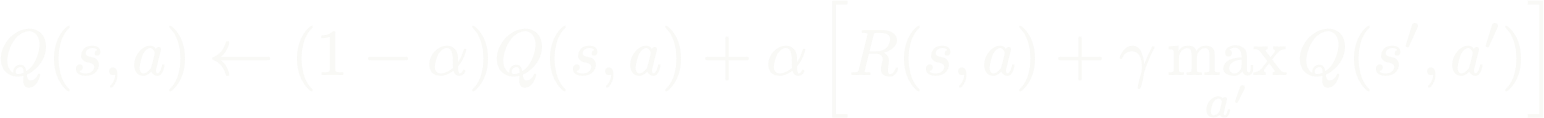 [Speaker Notes: Q(s,a) \gets (1-\alpha)Q(s,a) + \alpha\left[ R(s,a) + \gamma \max_{a'} Q(s',a') \right]]
example
Agent starts at S=1
Learning rate 𝛼 = 0.5
Q(S,A)
0
0
0
0
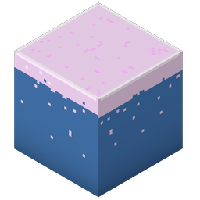 0
0
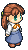 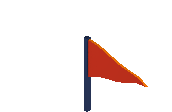 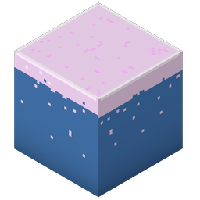 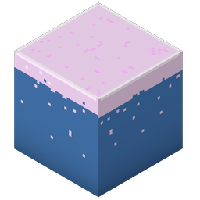 -0.5
-1
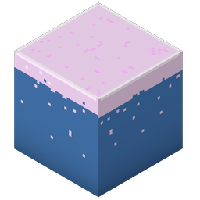 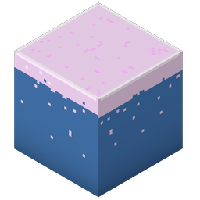 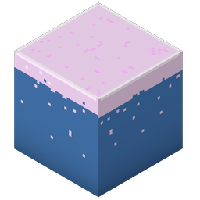 0
0
0
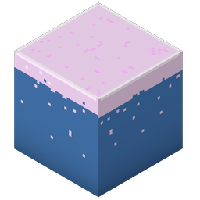 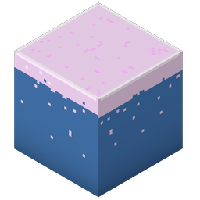 -1
-1
0
0
0
-0.5
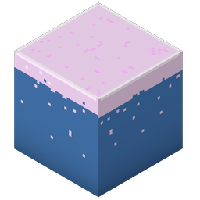 0
0
-1
-1
-0.5
-0.5
0
0
0
0
-0.5
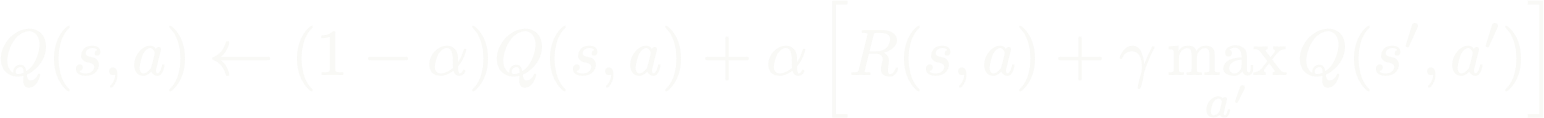 [Speaker Notes: Q(s,a) \gets (1-\alpha)Q(s,a) + \alpha\left[ R(s,a) + \gamma \max_{a'} Q(s',a') \right]]
example
Agent starts at S=1
Learning rate 𝛼 = 0.5
Q(S,A)
0
0
0
0
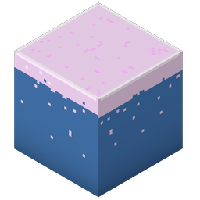 0
0
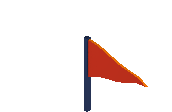 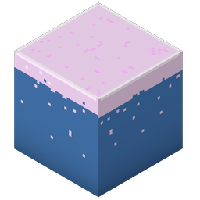 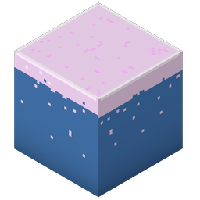 -0.5
-1
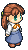 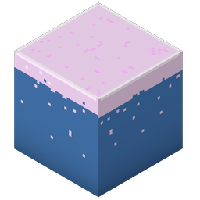 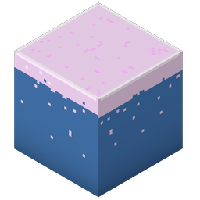 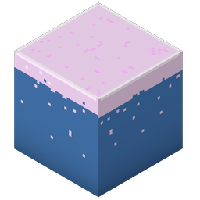 0
0
0
-1
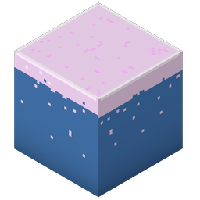 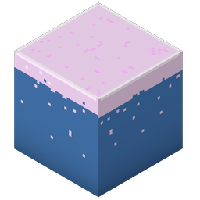 -1
-1
0
0
0
-0.5
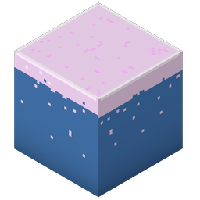 0
-1
-1
-0.5
-0.5
-0.5
0
0
0
0
-0.5
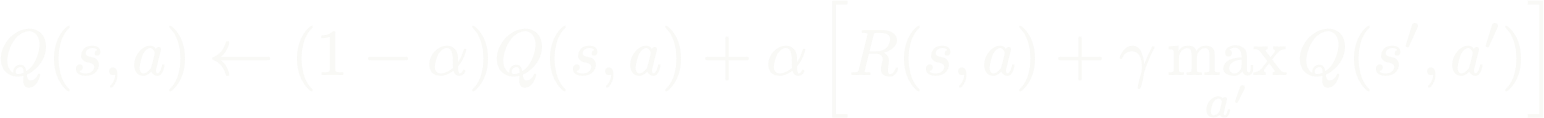 [Speaker Notes: Q(s,a) \gets (1-\alpha)Q(s,a) + \alpha\left[ R(s,a) + \gamma \max_{a'} Q(s',a') \right]]
example
Agent starts at S=1
Learning rate 𝛼 = 0.5
Q(S,A)
0
0
0
0
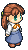 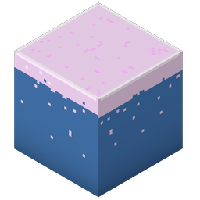 0
0
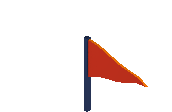 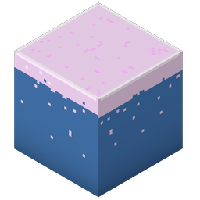 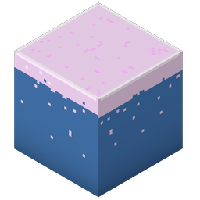 -0.5
-1
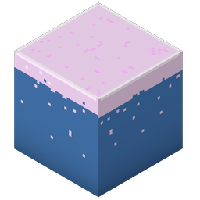 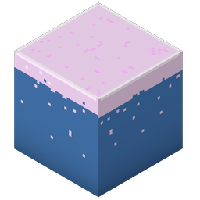 10
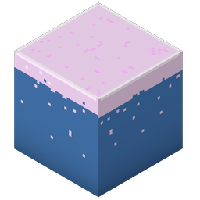 0
0
0
-1
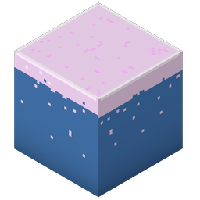 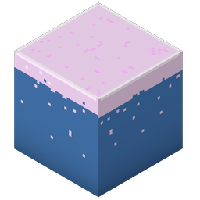 -1
-1
0
0
0
-0.5
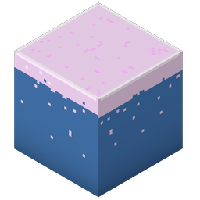 0
-1
-1
-0.5
-0.5
-0.5
0
0
0
-0.5
5
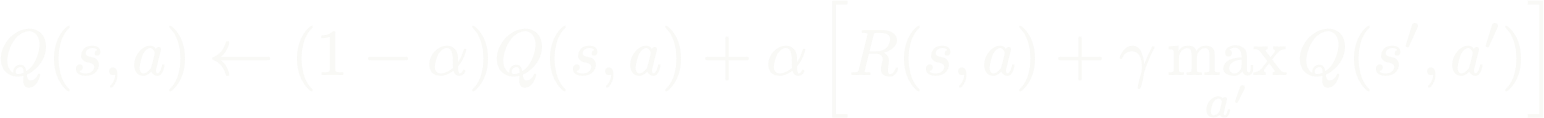 [Speaker Notes: Q(s,a) \gets (1-\alpha)Q(s,a) + \alpha\left[ R(s,a) + \gamma \max_{a'} Q(s',a') \right]]
example
Agent starts at S=1
Learning rate 𝛼 = 0.5
Q(S,A)
0
0
0
0
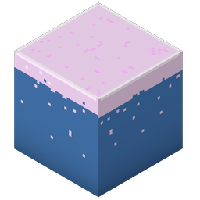 0
0
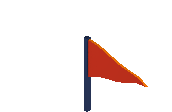 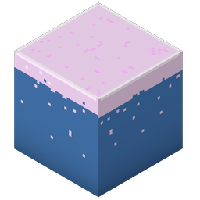 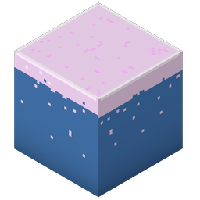 -0.5
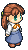 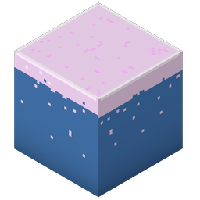 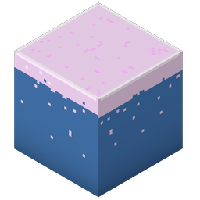 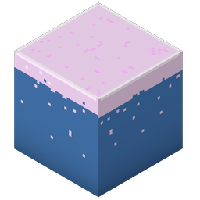 0
0
0
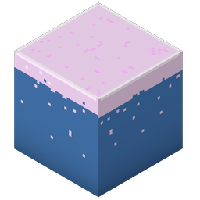 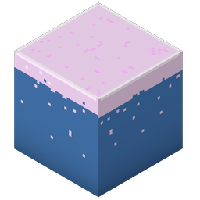 0
0
0
-0.5
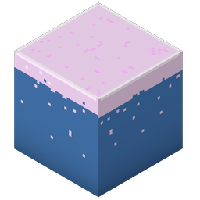 0
-0.5
-0.5
-0.5
0
0
0
-0.5
5
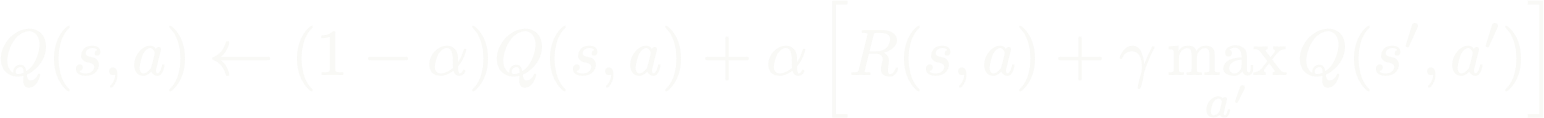 [Speaker Notes: Q(s,a) \gets (1-\alpha)Q(s,a) + \alpha\left[ R(s,a) + \gamma \max_{a'} Q(s',a') \right]]
example
Agent starts at S=1
Learning rate 𝛼 = 0.5
Q(S,A)
0
0
0
-0.5
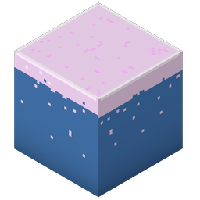 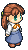 0
0
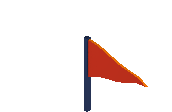 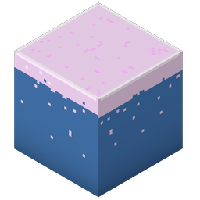 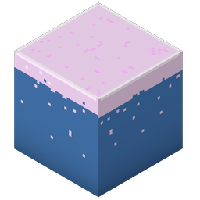 -0.5
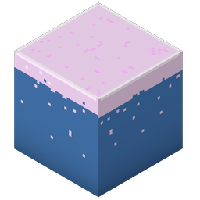 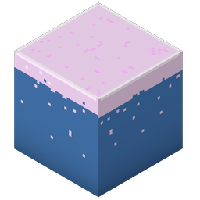 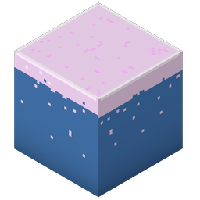 0
0
0
-1
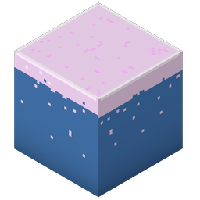 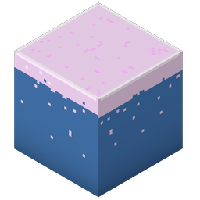 0
0
0
-0.5
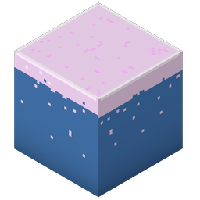 0
-0.5
-0.5
-0.5
0
0
0
-0.5
5
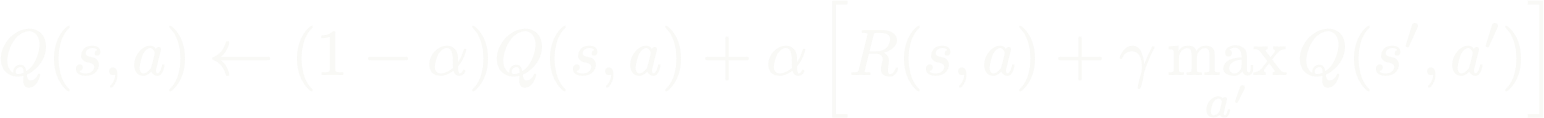 [Speaker Notes: Q(s,a) \gets (1-\alpha)Q(s,a) + \alpha\left[ R(s,a) + \gamma \max_{a'} Q(s',a') \right]]
example
Agent starts at S=1
Learning rate 𝛼 = 0.5
Q(S,A)
0
0
0
-0.5
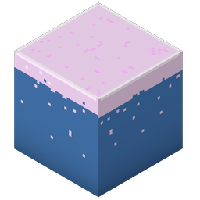 0
0
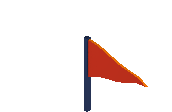 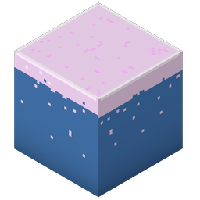 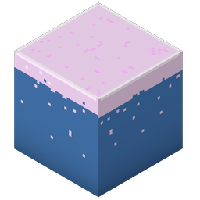 -0.5
-1
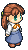 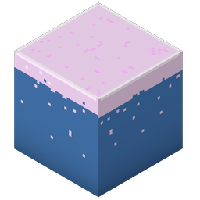 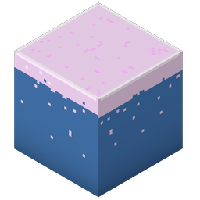 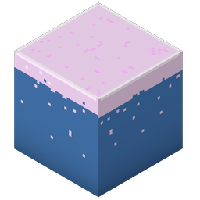 0
0
-1
-0.5
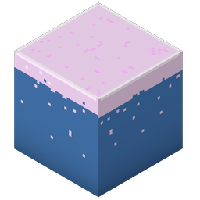 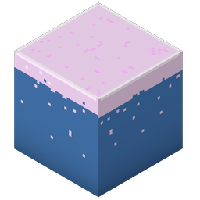 0
0
0
-0.5
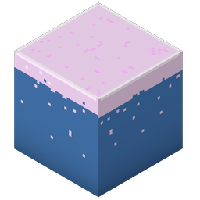 0
-0.5
-0.5
-0.5
0
0
0
-0.5
5
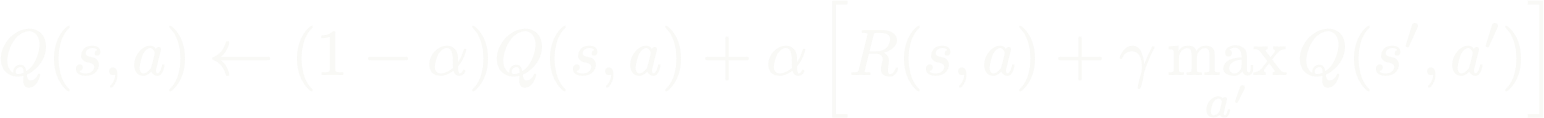 [Speaker Notes: Q(s,a) \gets (1-\alpha)Q(s,a) + \alpha\left[ R(s,a) + \gamma \max_{a'} Q(s',a') \right]]
example
Agent starts at S=1
Learning rate 𝛼 = 0.5
Q(S,A)
0
0
0
-0.5
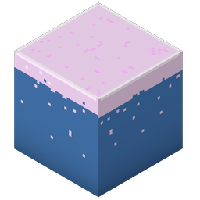 0
0
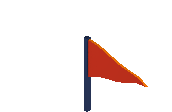 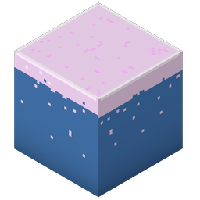 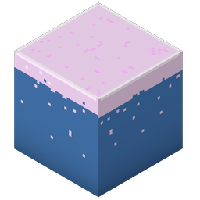 -0.5
-1
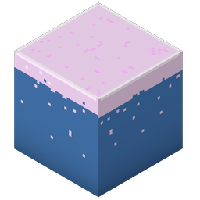 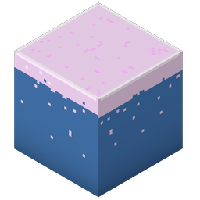 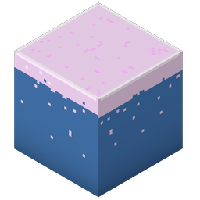 0
0
-1
-1
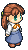 -0.5
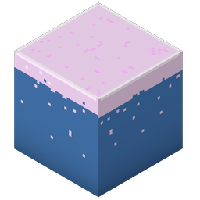 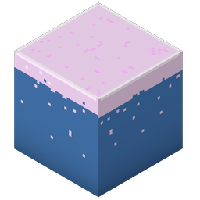 0
0
0
-0.5
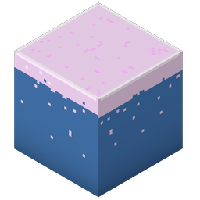 -0.5
-0.5
-0.5
-0.5
0
0
0
-0.5
5
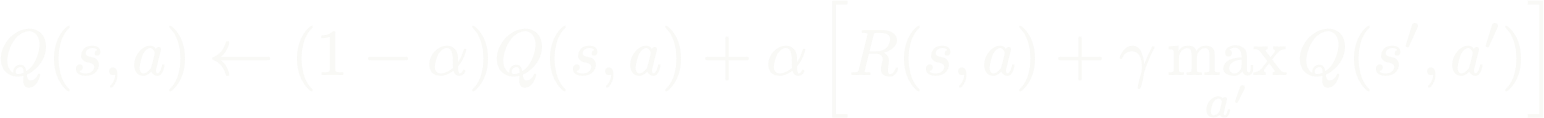 [Speaker Notes: Q(s,a) \gets (1-\alpha)Q(s,a) + \alpha\left[ R(s,a) + \gamma \max_{a'} Q(s',a') \right]]
example
Agent starts at S=1
Learning rate 𝛼 = 0.5
Q(S,A)
0
0
0
-0.5
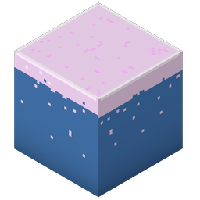 0
0
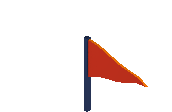 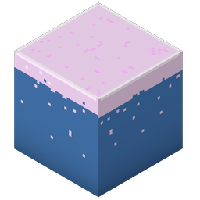 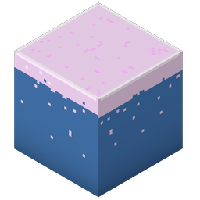 -0.5
-1
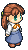 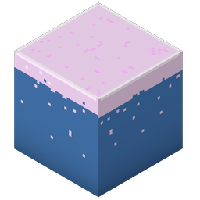 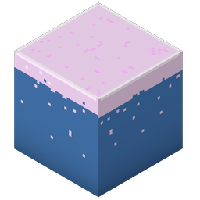 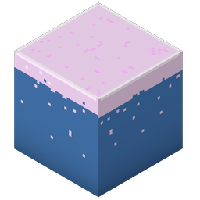 0
0
-1
-1
-0.5
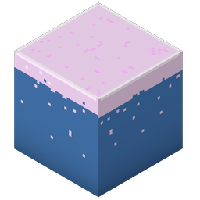 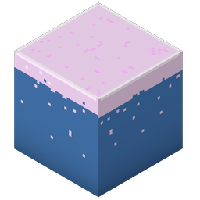 -1
0
0
0
-0.5
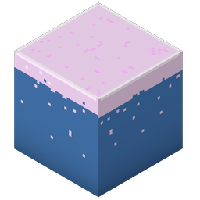 -0.5
-0.5
-0.5
-0.5
0
0
-0.5
2
5
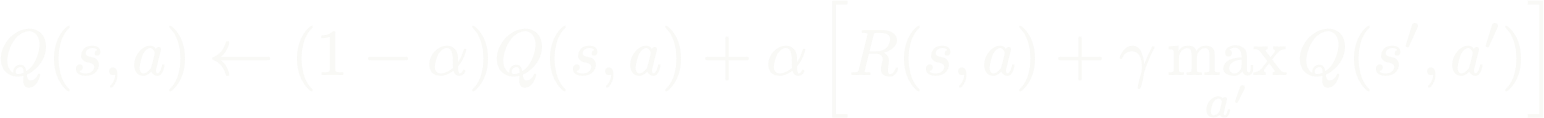 [Speaker Notes: Q(s,a) \gets (1-\alpha)Q(s,a) + \alpha\left[ R(s,a) + \gamma \max_{a'} Q(s',a') \right]]
example
Agent starts at S=1
Learning rate 𝛼 = 0.5
Q(S,A)
0
0
0
-0.5
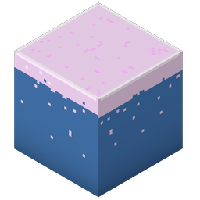 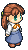 0
0
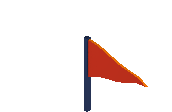 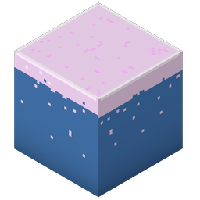 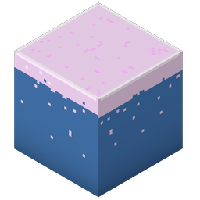 -0.5
-1
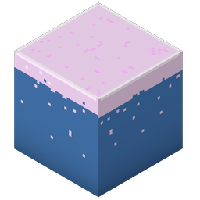 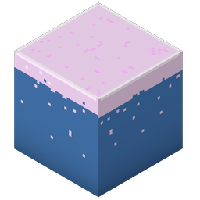 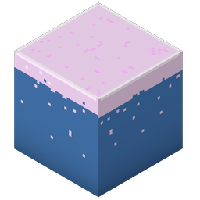 0
0
-1
-1
10
-0.5
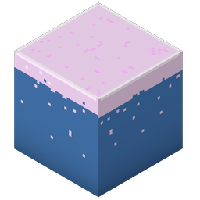 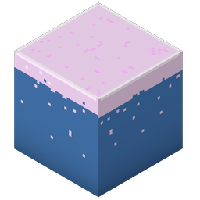 -1
0
0
0
-0.5
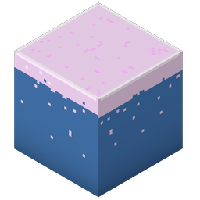 -0.5
-0.5
-0.5
-0.5
0
0
-0.5
2
10
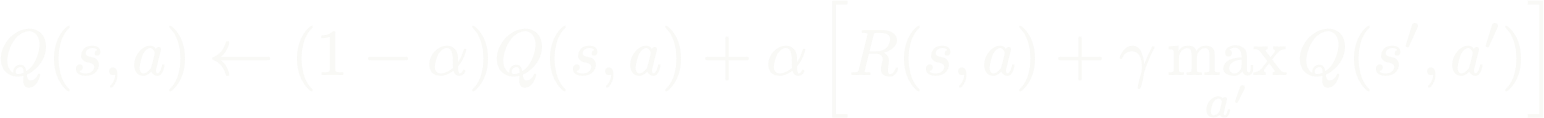 [Speaker Notes: Q = 5/2 + 1/2*(10 + 5) = 2.5 + 7.5 = 10]
exercise
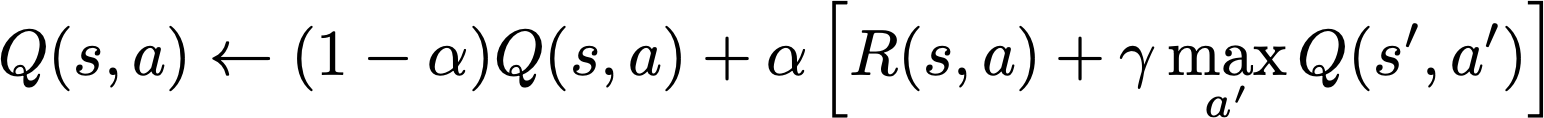 Agent starts at A
Initially Q = 0
Leaving maze rewards +1, any other transition rewards 0
Learning rate 𝛼 = 0.9
No discount
a
B
D
c
H
G
+1
E
F
What’s Q for episode A - B - C - G - H - G - C - D - E - F - Exit?
exercise
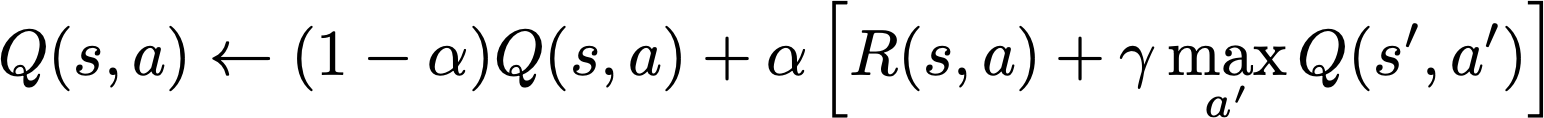 Agent starts at A
Initially Q = 0
Leaving maze rewards +1, any other transition rewards 0
Learning rate 𝛼 = 0.9
No discount
a
B
D
c
H
G
+1
E
F
What’s Q after 10 episodes A - B - C - G - H - G - C - D - E - F - Exit?
q-learning
Why does it work?
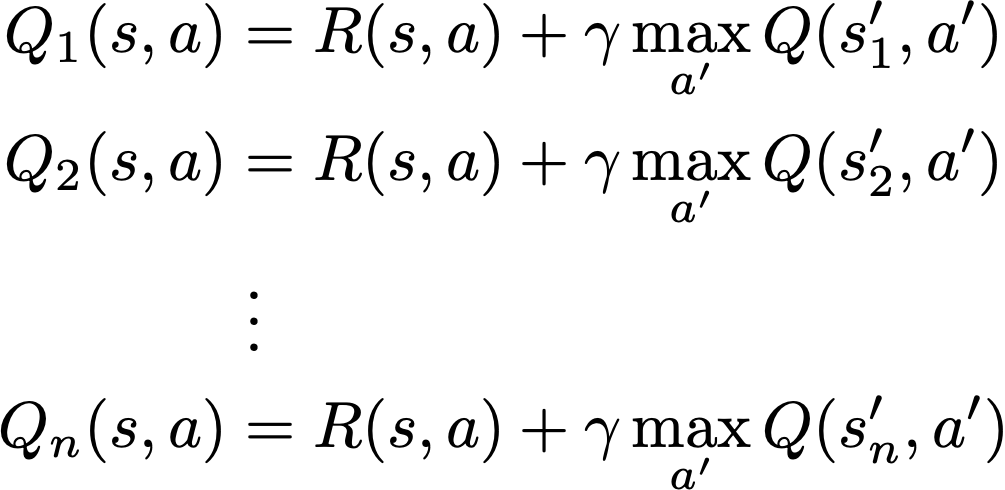 1st episode
s,a ↦ s1
average
2nd episode
s,a ↦ s2
nth episode
s,a ↦ sn
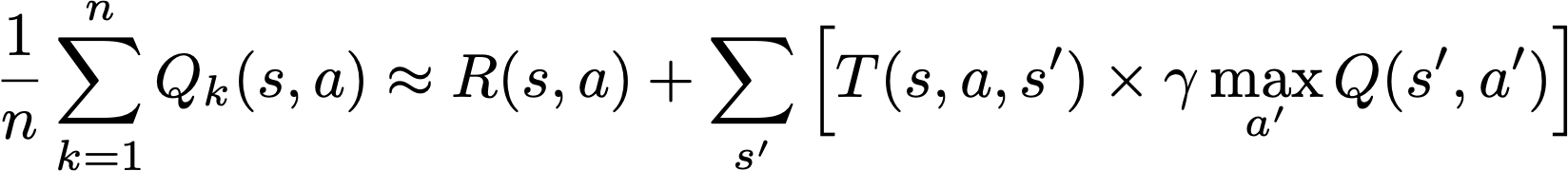 [Speaker Notes: Q_1(s,a) &= R(s,a) + \gamma \max_{a'} Q(s_1',a')\\
Q_2(s,a) &= R(s,a) + \gamma \max_{a'} Q(s_2',a')\\
Q_3(s,a) &= R(s,a) + \gamma \max_{a'} Q(s_3',a')\\
 &\; \vdots\\
Q_n(s,a) &= R(s,a) + \gamma \max_{a'} Q(s_n’,a')

\frac{1}{n}\sum_{k=1}^n Q_k(s,a) \approx R(s,a) + \sum_{s'} \left[ T(s,a,s') \times \gamma \max_{a'} Q(s',a')\right]]
q-learning
Incremental running average




Updates estimate to weighted average of old estimate and new estimate
Decreasing learning rate ensures convergence
Constant learning rate ensures never-ending learning
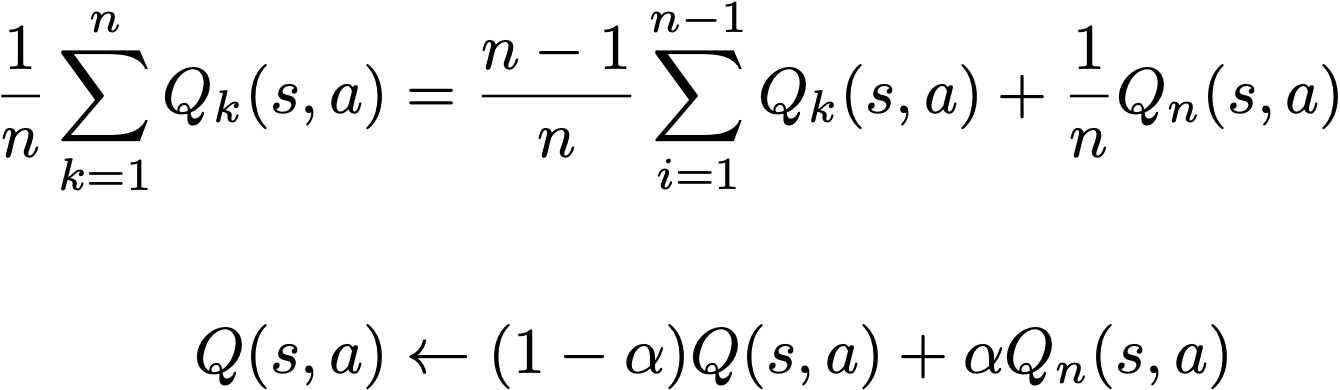 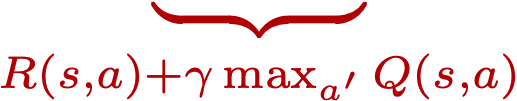 [Speaker Notes: \frac{1}{n}\sum_{k=1}^n Q_k(s,a) &= \frac{n-1}{n}\sum_{i=1}^{n-1} Q_k(s,a) + \frac{1}{n} Q_n(s,a)\\
\\
Q(s,a) &\gets (1-\alpha) Q(s,a) + \alpha Q_n(s,a)

{\color[rgb]{0.690808,0.000000,0.014206}\underset{R(s,a) + \gamma\max_{a'} Q(s,a)}{\underbrace{\phantom{Q’(s,a)}}}}]
Q-learning Algorithm
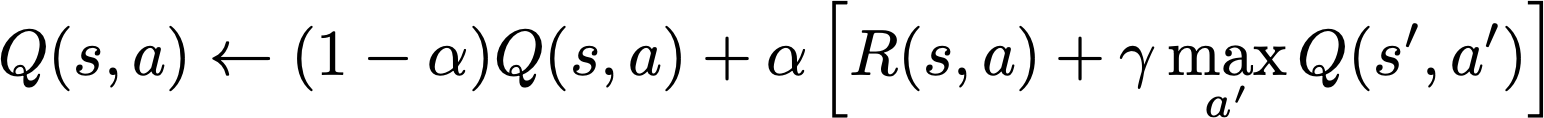 Two iterative processes:
One is the usual kind of averaging we do, when we collect a lot of samples and try to estimate their mean (using the learning rate)
The other is the dynamic programming done by value iteration, updating the value of a state based on the estimated values of its successors
q-learning
Off-policy
Algorithm learns from a different policy than the one actually used to produce interactions

On-policy?
Q-learning Algorithm
Guaranteed to converge to Q* even if we act suboptimally
The optimal Q function is achieved if the world is really an MDP, if we manage the learning rate correctly, and if we explore the world in such a way that we never completely ignore some actions/states
In other words, almost never
Even when these conditions are met convergence can be really really slow (most successful applications train first on a simulator)
exercise
Agent takes action go up in s1, receives reward 0 and transits to s2
Discount factor: g = 0.9
Q =


Learning rate: a=1
Q(s1,up) = ?
s2
73
100
10
s1
66
81
70
exercise
Agent takes action go up in s1, receives reward 0 and transits to s2
Discount factor: g = 0.9
Q =


Learning rate: a=1
s2
73
100
10
s1
66
81
70
Q(s1, up) 
     = R(s1,up) + g maxa’ Q(s2, a’)
     = 0 + 0.9 max {66, 81, 100}
     = 90
next class
How to select actions
∊-greedy policy versus exploration functions
How to cope with large state-spaces
Feature-based representation
Function approximations
How to generalize learning from current state to similar states
Feature-based representation
bibliography
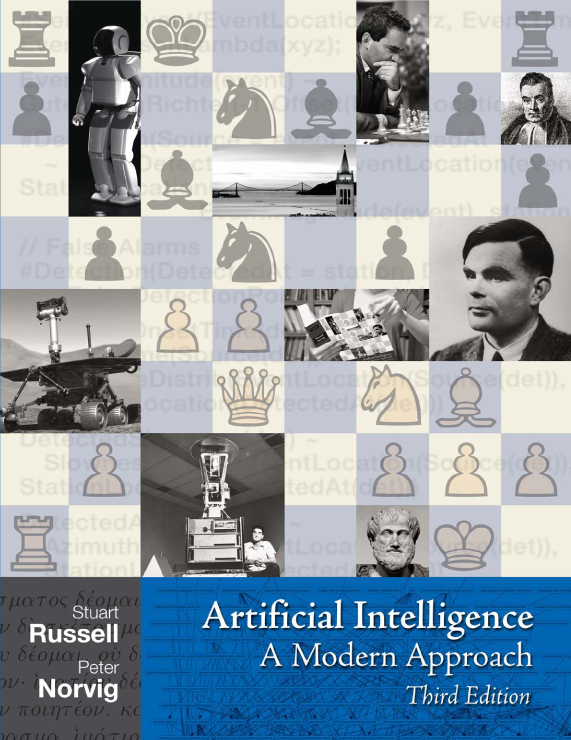 Chapter 21 of  AIMA Book
Notas de Aula da Prof. Anna Reali (EP-USP)
Notas de Aula da Prof. Leliane (IME-USP)
Notas de Aula do Prof. Edirlei de Lima (PUC-RJ)
Lecture notes at ai.berkeley.edu
Sutton & Barto. Reinforcement Learning, 2nd edition